The Research Paper
It’s every student’s – and teacher’s – nightmare.
(Just kidding…maybe!!!)
Why do you need to learn how to write a research paper?
In high school and college you will be asked to write many research papers, and you need to learn what goes into writing a successful one.
This PowerPoint presentation will give you step-by-step directions on how most high school teachers and college professors expect you to write a basic research paper.
Also, this is my class, and I said you’re writing one.
What exactly is a research paper?
A research paper is like a report.
Before you write it, you use books, articles, the Internet, and other sources to gather information about your topic.
You GATHER information from these sources and use that information in your paper to tell your readers about your topic.
In this way, what you’ve written isn’t just your opinion/idea.  It’s your opinion/idea with factual information to support it.
There’s no need to get cranky yet.  We will work on this TOGETHER…for the most part.
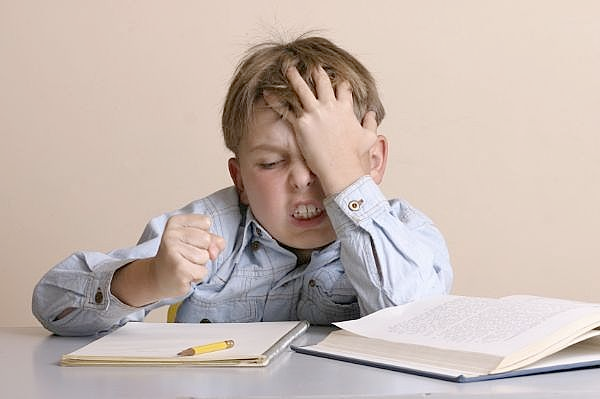 Where Do We Begin?
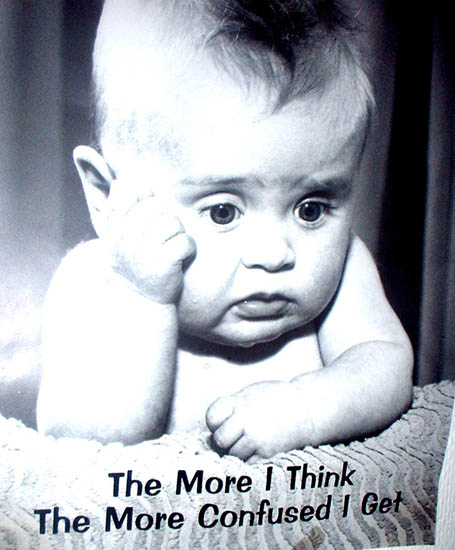 Choose a Topic/Subject
Choose a topic/subject that interests you.
Choose a topic/subject for which a wide range of source material is readily available because you will need to be able to find multiple, useful sources.
Choose a topic/subject that can be easily narrowed.  
Choose a topic/subject of some significance. A subject of lasting interest will be challenging and gratifying to pursue. You will be spending a great deal of time and effort on this so make sure it's of value.
Narrowed Topic

Causes of Alcoholism

2. Albert Einstein's Impact on the    
    20th Century

3. Effects of Drug Use on Teens

4. Health Concerns in Shakespeare's 
    England

5. The Rise in Popularity of Women's 
    Tennis
General Topic				
Alcoholism 			
2. Scientists/Mathematicians
	   
3. Drugs			

4. Elizabethan England

5. Tennis
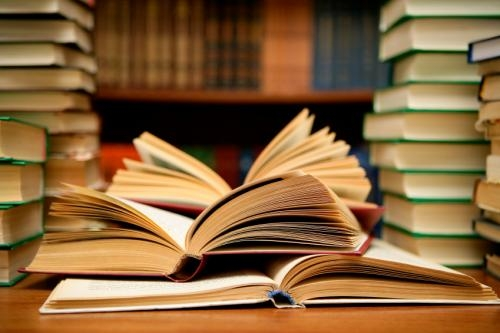 Conduct Research
This requires more work than just LOOKING AT STUFF!!!  You actually have to read through the material and decide what is useful to your paper.  This means you will have to “ weed out” sources that don’t provide you with useful information and/or don’t prove to be reliable.
When I start researching, how do I know if a site is CREDIBLE?
You should know that only a few select sites can be credible.  Follow this checklist to ensure that you can actually use the source.
Know the name of the AUTHOR of the site and their credentials (Dr., Researcher, Journalist, etc.)
Know what company or organization this site is affiliated with.
Know WHERE this site exists.  (Usually Facebook, Twitter, or blogger pages and their like ARE NOT credible).
Know what type of information is being conveyed.
There must be useful information you can gather for your study.
Know when the site was updated last.
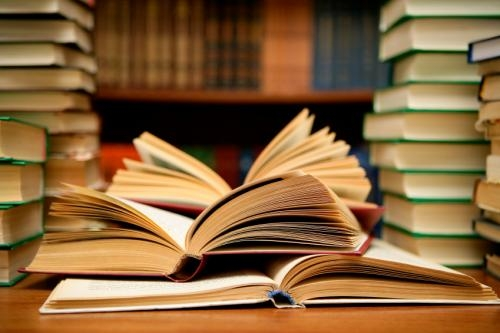 Examples
Good Site
Bad Site
http://www.HoughtonMifflin.com/historical/vampire/html

Borne From Graves and Charnel Houses
by:  Dr. Julian Smithee, PHD
Supernatural Literature, Cambridge College

     Following the strange trails of the vampire through history leads down any number of false dark alleys and real dark corridors.  However they are regarded, stalker or carrion rogue, the vampire seems to permeate every society in the world in one form or another.  Yet where do these creatures originate from?  Why do they differ in appearance and behavior from country to country?  And above all, why are such murderous creatures so terrifying yet so attractive to us at the same time?
     To explore the true birth place of the vampire, we must look at two of the greatest empires in the world and their sub-cultures.  The Greeks and the Egyptians were simultaneously the most powerful and populace empires in the known world.  Thus, it is only fitting that from such great societies come the world’s most renowned fiends.  Somewhere around eighty years before the birth of Christ, we find the first written evidence of vampiric happenings in Greek grave yards and Egyptian tombs.
				pg. 1
http://www.geocities.com/MorganLF/vampires.html

Vampires are undoubtedly the coolest creatures out there.  In comparison to werewolves or ghosts, neither is more real or more powerful than the vampire.

I myself am a vampire, and so it is with pride I tell you about myself to scare you a little more…people taste better when they’re scared.

I, like all vampires, originate from Los Angeles.  Some people think vampires are from other places, but the true vampires are seen only in LA clubs.  I’ve been to N.Y. clubs, and they’re just posers.  

  Despite popular belief, vampires have been around as long as humans…longer, actually.  We began as angels, fallen like the demons, but we made our way from Hell to earth where our lesser forms developed into humanity.  Real vampires do not develop, we feed and continue.							     pg. 1
From the good site you could clearly see WHO wrote the article, WHY they were a credible source, and INFORMATION that would actually help you with your research.  Furthermore, look at the WEB ADDRESS, (Houghton Mifflin is a school textbook company, thus a trustworthy source).



		       

The bad site is quite opposite.  It is based on opinion/personal view. (“I am a vampire….”)  It has irrelevant quotes and has no credible author or company to back them up.  Furthermore, look at the address.  Any time it is from Geocities, Facebook, Twitter, Wikipedia, a personal blog, or any other company that allows any and all individuals to make personal web pages, it is usually NOT a credible or accepted source.
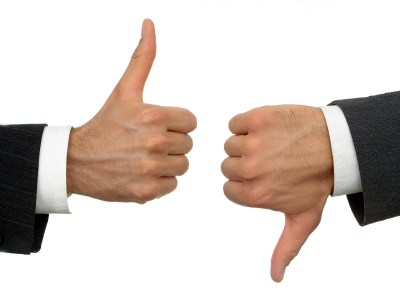 Keep track of your information
Create source and note cards.  (We will discuss what these are.  There is a section in your textbook that explain what they are.)
If you print out information, be sure to record all of the information about author, website address, etc.  It’s amazing how quickly a person can “forget” where he/she found something.
If highlighting information, be sure to jot down WHY it’s being highlighted.  This might sound obvious, but people sometimes highlight things but can’t explain later why they highlighted it.
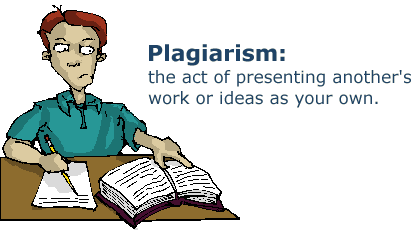 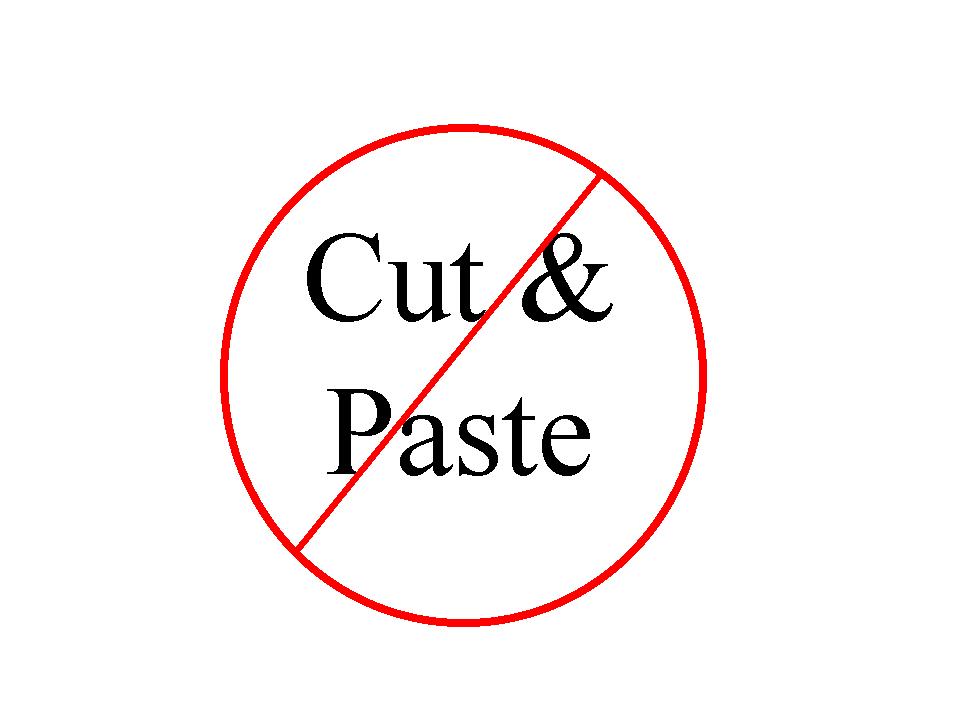 Paraphrase!!!
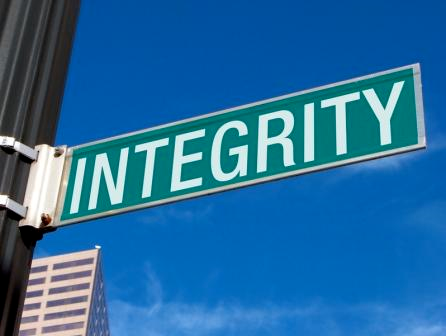 Plagiarism
Plagiarism is when you take someone else’s works, ideas, or words and use them as your own.  Whether it is a sentence, a part of a sentence, or an entire paper, it will ruin your grade. 
It is an academic crime and an ethical offense.  Plagiarism is stealing someone’s intellectual property.
If you plagiarize in ANY college class, you are usually expelled from the college, cannot reapply EVER, and the infraction is placed on your permanent record.
Why is it an academic crime?  It is an academic crime because you are stealing another person’s ideas.  It is illegal and immoral. 
If you are thinking about it, don’t chance it.  
If you aren’t sure if you’re plagiarizing, give credit to the author in some way, shape, or form.
Plagiarism v. Paraphrasing Samples

Direct quote from research: 
“Japan’s beautiful Mount Fuji last erupted in 1707 and is now classified as dormant.  Dormant volcanoes show no signs of activity, but they may erupt in the future.”

Non-plagiarized paraphrase:
Mount Fuji, the highest mountain in Japan, is actually a dormant volcano.  Dormant means that it is not active.  The last time Mount Fuji erupted was in 1707, and there is always the possibility of a future eruption.
Direct quote from research:
“Three weeks after Katrina, warnings of the arrival of Hurricane Rita sent residents of cities such as Houston, Texas, rushing to evacuate, fearing for their lives.  Fortunately, Hurricane Rita turned out to be much less severe than Katrina. However, mass evacuations like this bring hazards of their own, as panicking drivers may cause accidents on the jammed roads.” 

Non-plagiarized paraphrase:
Shortly after Hurricane Katrina devastated the city of Houston, Texas, a warning for a new hurricane named Rita was broadcast, which caused many people to panic and flee the city.  However, the mass departure of people leaving Houston at the same time could have caused many car accidents, even though the hurricane turned out to be not as dangerous as Katrina.
“How do I QUOTE an author?”
If you are directly quoting an author, insert “quotation marks” around the text you are using.
At the end of the quotation, parenthetical notations are needed.
Simply write the quote and then put the author’s name and page number: (Williamson, 148)
You will cite the entire source when you get to the bibliography/works cited page of your paper.
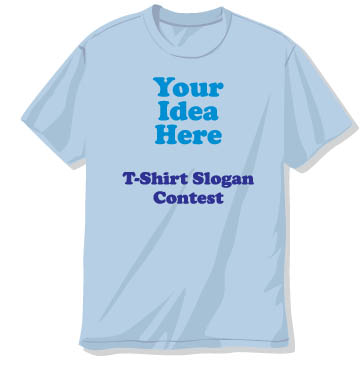 “I WILL NOT PLAGIARIZE.   I WILL PUT MY PAPER INTO MY OWN WORDS.”
What are parenthetical notations?Glad you asked!!!
Parenthetical notations are used within the text of your paper to let a reader know when you’ve used information from another source. 
The parenthetical notation corresponds to a source listed on your works cited page. (Calm down, we’ll talk about works cited pages in just a moment!!!  Jeesh!!!)
This is sometimes referred to as parenthetical citation.
Rules for parenthetical notations
You must cite the source within your text any time you use others’ work, facts, ideas, statistics, diagrams, charts, drawings, music, or words in your paper. 
Whether you directly quote, paraphrase, or summarize a single phrase or a whole chapter, you must acknowledge the original author.  It doesn’t matter how much of the source you use or how often you use it.
Rules for parenthetical  notations – Part II
When you directly quote from a source, be sure to put quotation marks around the author’s exact words and be sure the quoted material is copied exactly. Even if you use just a few words from an author in a sentence that is mostly your own, you still have to use quotation marks around those apt words and cite your source parenthetically at the end of the sentence. 
When you paraphrase, or put information from a source into your own words, you must change not only the words of the original source, but also the sentence structure, and you must cite the source within your text. Even if your whole paragraph is a paraphrase or summary of one source, it is not acceptable to cite only at the end of the paragraph. You must clearly signal where your borrowing begins and cite throughout the paragraph as necessary to make clear to your reader that you are still borrowing from the same source.
Parenthetical notation examples
One critic complains of the authors, “They’re sheep in wolves’ clothing who manage to write about bad things and make you feel good” (Bukiet 35). [Note that both the author and page number are cited in parentheses.]
Anna Funder explains that the Stasi “was a bureaucracy metastasised through East German society” (sic) (5). [Because the author’s name is given in the sentence, only the page number is cited in parentheses. Quotations must be presented exactly as they appear in the original text. The addition of sic in parentheses after the quotation lets readers know that the quotation was typed accurately despite the appearance of a mistake or misspelling. (Funder is Australian and uses the British spelling of metastasized.)]
. Most of the reports submitted to the Starbucks Business and Ethics Compliance Department address issues in the category of employee relations ("Business Ethics"). [Even if you paraphrase (i.e. put information from the source into your own words), you still must provide a citation at the end of the sentence. If the source does not list an author, use the first word or two of the title in your parenthetical citation. In this example, the source does not have page or paragraph numbers because it is a web site.]
Parenthetical Notation reminder
Parenthetical citations give credit to the author or source you retrieved your information from.
You must understand that a research paper focuses on the information you have retrieved from other sources, NOT your own information.  For that reason, the researched information needs to “cited.”
It’s very simple:  Whenever you provide a specific quote or evidence that is not your own, you will give some indication from whom and where the information came. 

SAMPLE:
In a recent study by the FDA, researchers found that over 70% of high school students have thought about taking steroids in order to enhance their performance (Livingston 56).
Parenthetical Citation
How will we write this paper once we’ve finished researching and gathering our sources?
INTRODUCTION

HOOK – This is your ATTENTION GRABBER

Brief discussion/explanation of topic

Thesis Statement that clearly states your opinion or point of view on topic
How will we write this paper once we’ve finished researching and gathering our sources?
BODY PARAGRAPHS 
Explanation of Sub-Topic # 1
Supporting Evidence (supporting evidence may require the use of more than one paragraph to explain a sub-topic)
Explanation of Sub-Topic # 2
Supporting Evidence (supporting evidence may require the use of more than one paragraph to explain a sub-topic)
Explanation of Sub-Topic # 3
Supporting Evidence (supporting evidence may require the use of more than one paragraph to explain a sub-topic)
Integrating sources into your paper
Use a variety of lead-ins to introduce concepts or findings from researchers:

According to Smith (2001), the presence of a television set in the home even changed eating habits; frozen TV dinners, TV trays, and TV tables altered the physical and social contexts of family meals.

By the early 1960’s, “90 percent of all households had at least one television set”  (Bishop & Marx, 2006, p. 2).

Television programs and commercials reinforced rigid gender roles and promised consumers material wealth if they could fit the roles.  One social critic from the era remarked that “television certainly nurtured both consumerism and conformity”  (Cole, 1966, p. 24).
How will we write this paper once we’ve finished researching and gathering our sources?
CONCLUSION

Rephrased thesis statement

Briefly discuss main points (sub-topics) again

Think Big Picture – Leave the reader with a thought-provoking sentence or thought for closure.
Bibliography or Works Cited Page
At the end of your paper you will include a bibliography or works cited page.
This gives the authors of your sources credit for their work.
There are many on-line sites that will help with creating bibliographies/work cited pages.  We will definitely be talking about this in class.
Works Cited       
"Battery." Encyclopedia Britannica. 1990.

"Best Batteries." Consumer Reports Magazine 32 Dec. 1994: 71-72.

Booth, Steven A. "High-Drain Alkaline AA-Batteries." Popular Electronics 62 Jan. 1999: 58.

Brain, Marshall. "How Batteries Work." howstuffworks. 1 Aug. 2006 <http://home.howstuffworks.com/battery.htm>.

"Cells and Batteries." The DK Science Encyclopedia. 1993.

Dell, R. M., and D. A. J. Rand. Understanding Batteries. Cambridge, UK: The Royal Society of Chemistry, 2001. 

"Learning Center." Energizer. Eveready Battery Company, Inc. 1 Aug. 2006 <http://www.energizer.com/learning/default.asp>.

"Learning Centre." Duracell. The Gillette Company. 31 July 2006 <http://www.duracell.com/au/main/pages/learning-centre-what-is-a-battery.asp>.
Sample Works 
Cited page
Are all words spelled correctly? (Use a paper or online dictionary is unsure!)
Did I capitalize the beginning of each sentence and all proper nouns?
Did I punctuate correctly?
Do I use grammar correctly?
Did I answer all of the topic questions, and fulfill all of the requirements on my rubric.
Did I include an introduction and conclusion?
Did I type the paper using the correct font type, size, line spacing and margin requirements?
Did I paraphrase all content?
Did I use parenthetical notations for quotes?
 Do my sentences make sense when read aloud?
 Have I had my paper peer edited?
 Does my paper flow well?
 Did I include a bibliography page?
Proofread, Proofread, & Proofread!!!
Finished!!!  You did it!!!
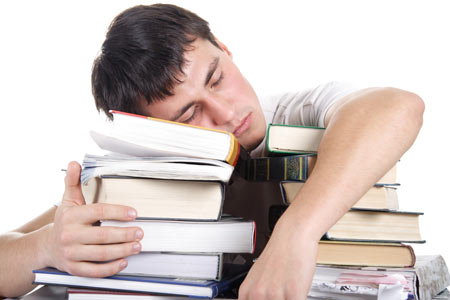